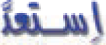 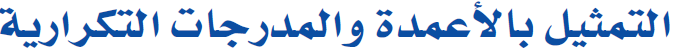 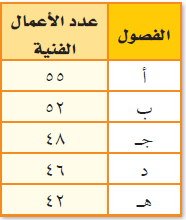 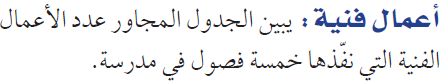 55 ، 42
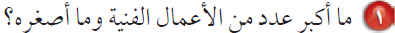 باستعمال التمثيل بالنقاط .
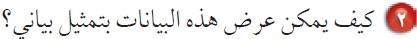 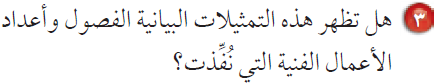 لا تظهر الفصول ولكنها تظهر أعداد الأعمال الفنية التي نفذت فقط .
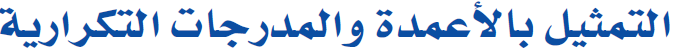 اذا كان أطوال مجموعة من الحشرات هي :
 3سم  ،  3,8سم  ،  4,3سم  ،  5,7سم  ،  6,1سم  ،  6,2سم  ،  6,9سم
ما عدد الحشرات التي تتراوح أطوالها بين 3سم إلى 3,9سم ؟
2
ما عدد الحشرات التي تتراوح أطوالها بين 4سم إلى 4,9سم؟
1
ما عدد الحشرات التي تتراوح أطوالها بين 5سم إلى 5,9سم ؟
2
ما عدد الحشرات التي تتراوح أطوالها بين 6سم إلى 6,9سم؟
3
اذا استعملت مدرجا تكراريا لعرض البيانات فأي الأعمدة أطول ؟
6 ــ 6,9
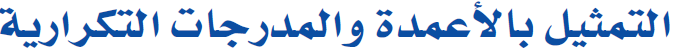 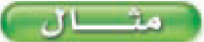 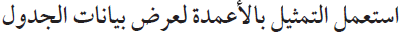 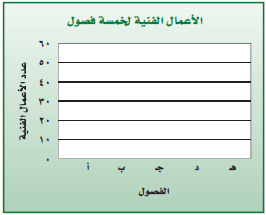 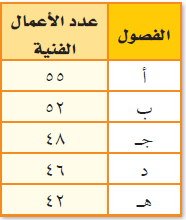 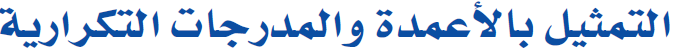 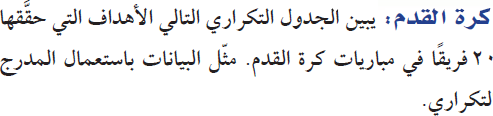 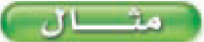 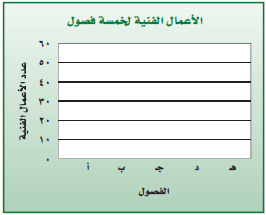 أهداف فرق كرة القدم
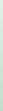 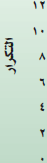 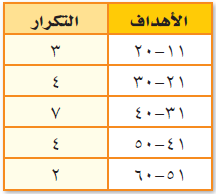 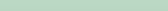 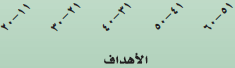 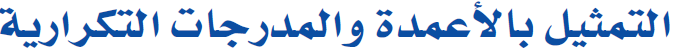 ما الفرق بين التمثيل بالأعمدة والمدرج التكراري ؟
المدرج التكراري
التمثيل بالأعمدة
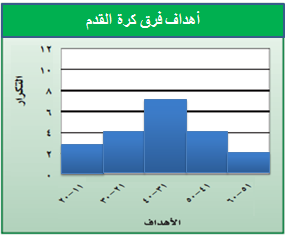 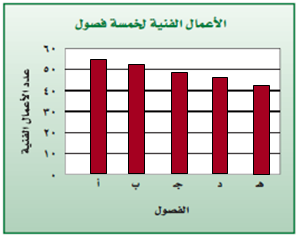 هو طريقة لتمثيل البيانات العددية المنظمة في فئات متساوية
هو طريقة للمقارنة بين البيانات باستعمال الأعمدة
90
80
70
60
50
40
30
20
10
0
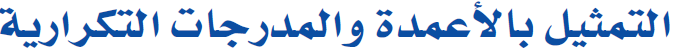 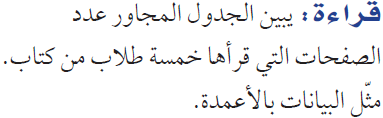 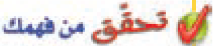 عدد الصفحات التي قرأها
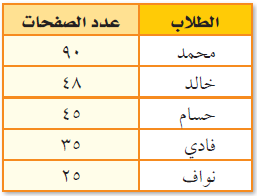 عدد الصفحات
محمد
حسام
خالد
فادي
نواف
الطلاب
16
14
12
10
8
6
4
2
0
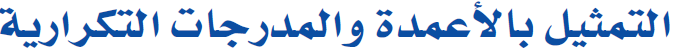 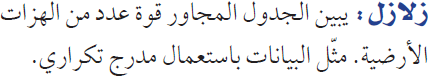 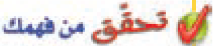 قوة عدد من الهزات الأرضية
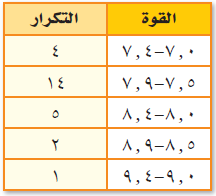 التكرار
7,0 ــ 7,4
8,0 ــ 8,4
7,5 ــ 7,9
8,5 ــ 8,9
9,0 ــ 9,4
القوة
16
14
12
10
8
6
4
2
0
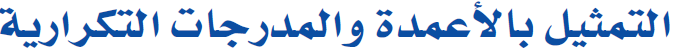 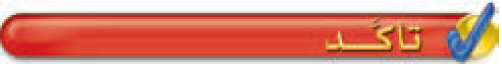 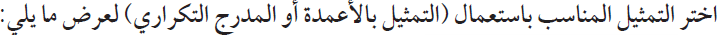 نسبة التخفيض في محل تجاري
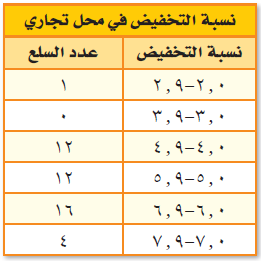 عدد السلع
2,0 ــ 2,9
4,0 ــ 4,9
7,0 ــ 7,9
3,0 ــ 3,9
5,0 ــ 5,9
6,0 ــ 6,9
نسبة التخفيض
18
16
14
12
10
8
6
4
2
0
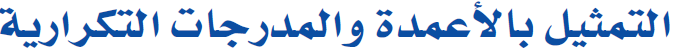 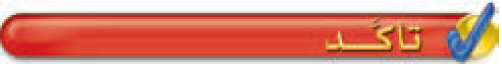 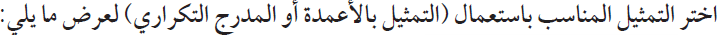 عدد الميداليات لكل لاعب
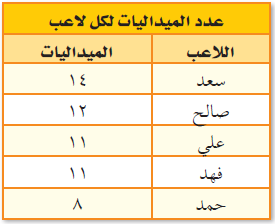 عدد الميداليات
سعد
علي
صالح
فهد
حمد
اللاعب
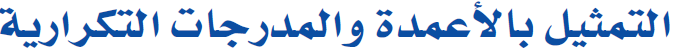 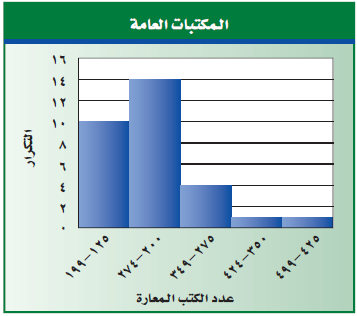 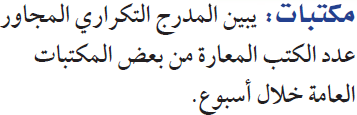 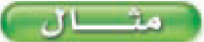 10
14
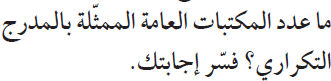 4
1
1
30 مكتبة
10 + 14 + 4 + 1 + 1  =
عدد المكتبات  =
274
× 100 =
6
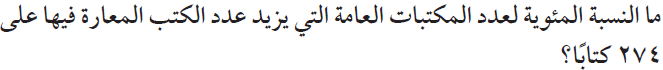 30
عدد المكتبات التي يزيد عدد الكتب فيها على 274 كتابا  = 6 كتب
20٪
النسبة المئوية  =
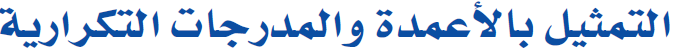 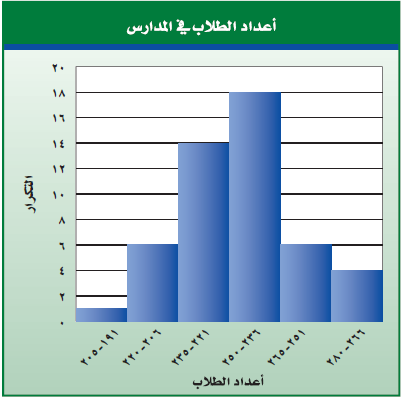 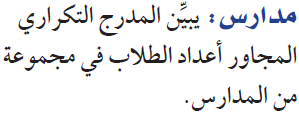 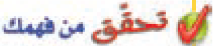 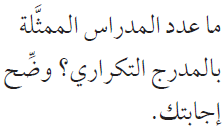 18
6
4
14
6
1 + 6 + 14 + 18 + 6 + 4
عدد المدارس =
1
=  49 مدرسة
235
× 100 =
28
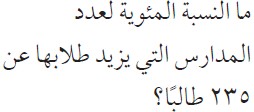 49
عدد المدارس التي يزيد طلابها عن 235 طالبا  =  28 مدرسة
57٪
النسبة المئوية  =
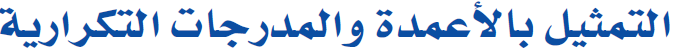 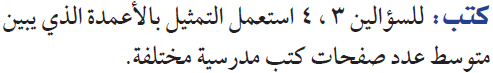 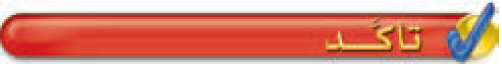 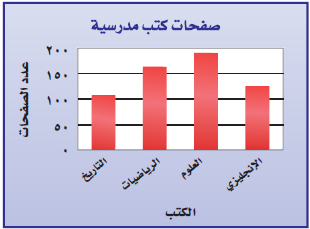 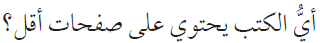 كتاب التاريخ
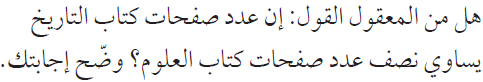 100 صفحة
متوسط عدد صفحات كتاب التاريخ  ≈
200 صفحة
متوسط عدد صفحات كتاب العلوم  ≈
أي أن متوسط عدد صفحات كتاب التاريخ  ≈
نصف متوسط عدد صفحات كتاب العلوم
أي أن العبارة معقولة